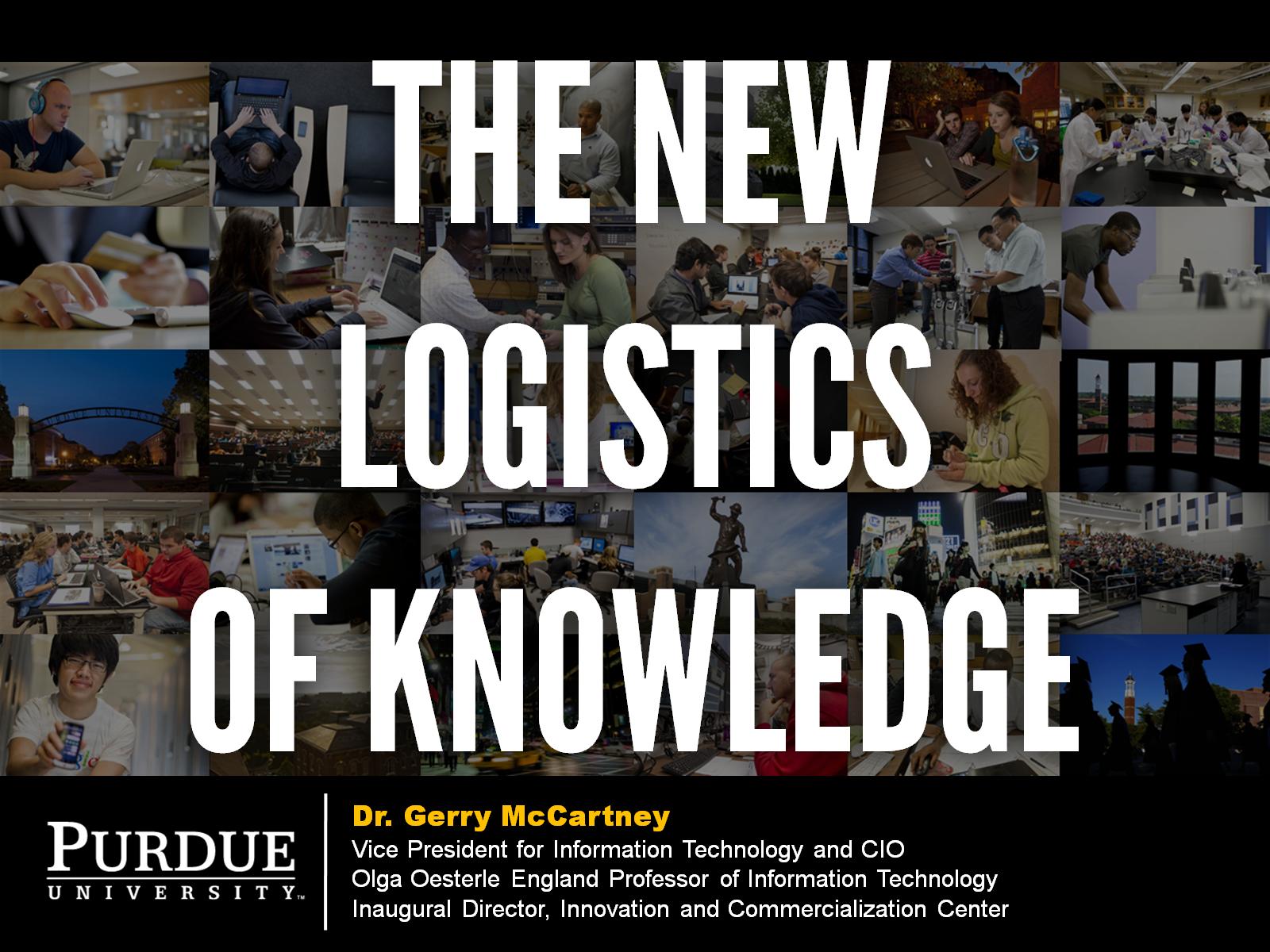 THE NEW LOGISTICS OF KNOWLEDGE
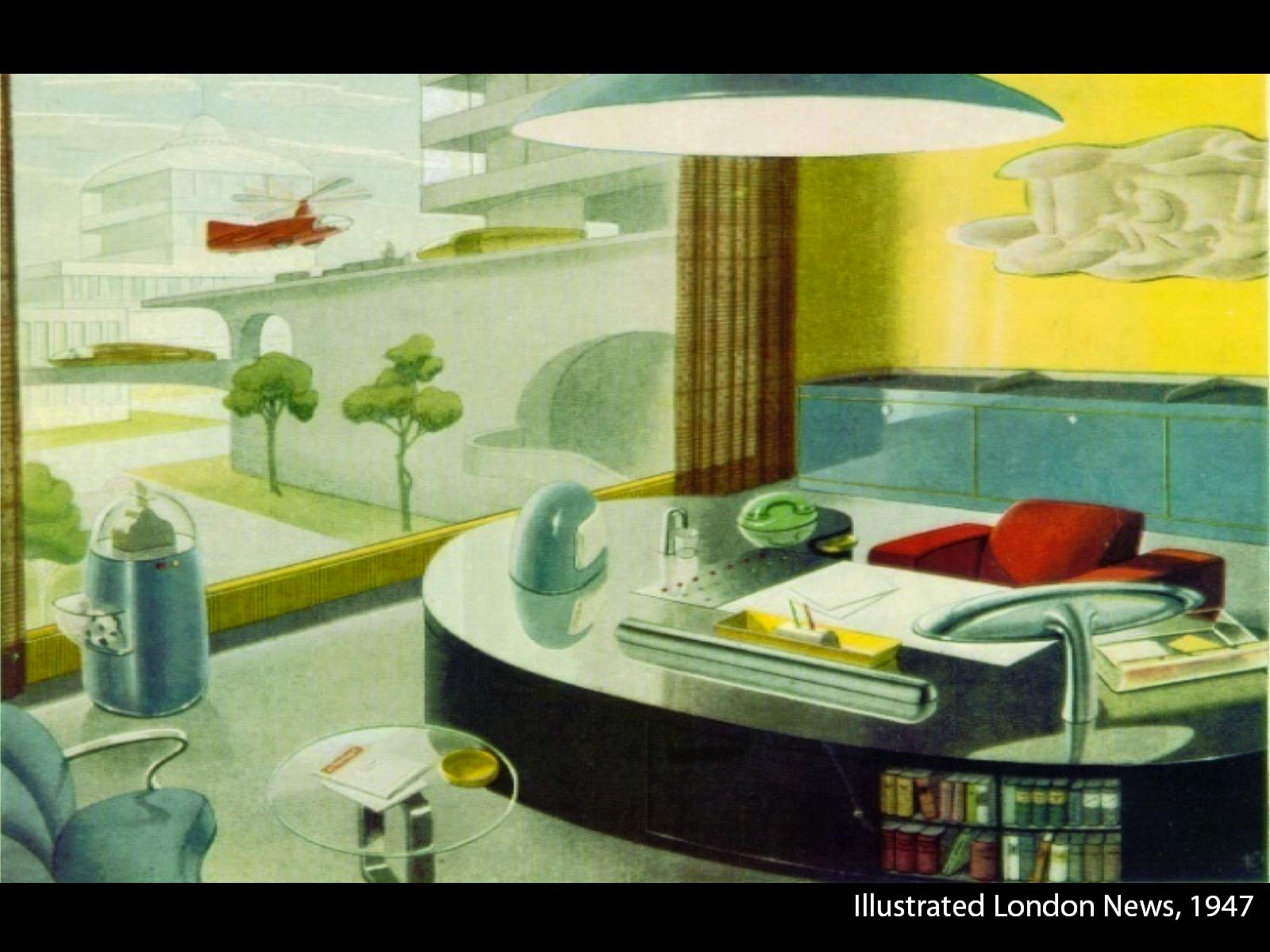 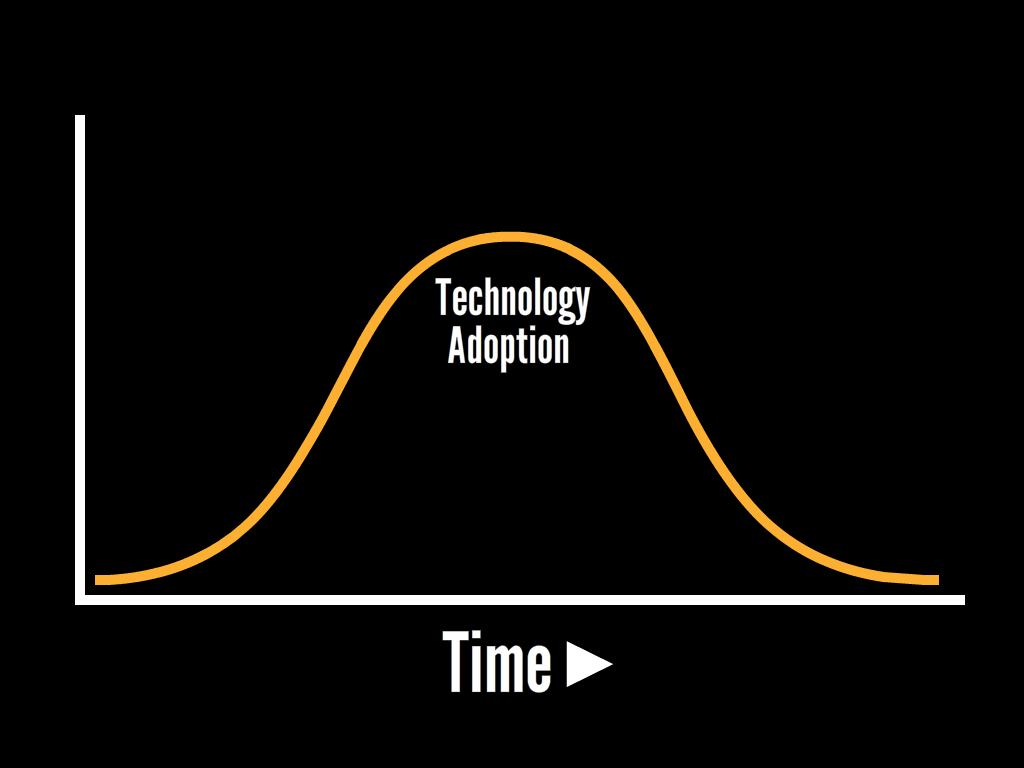 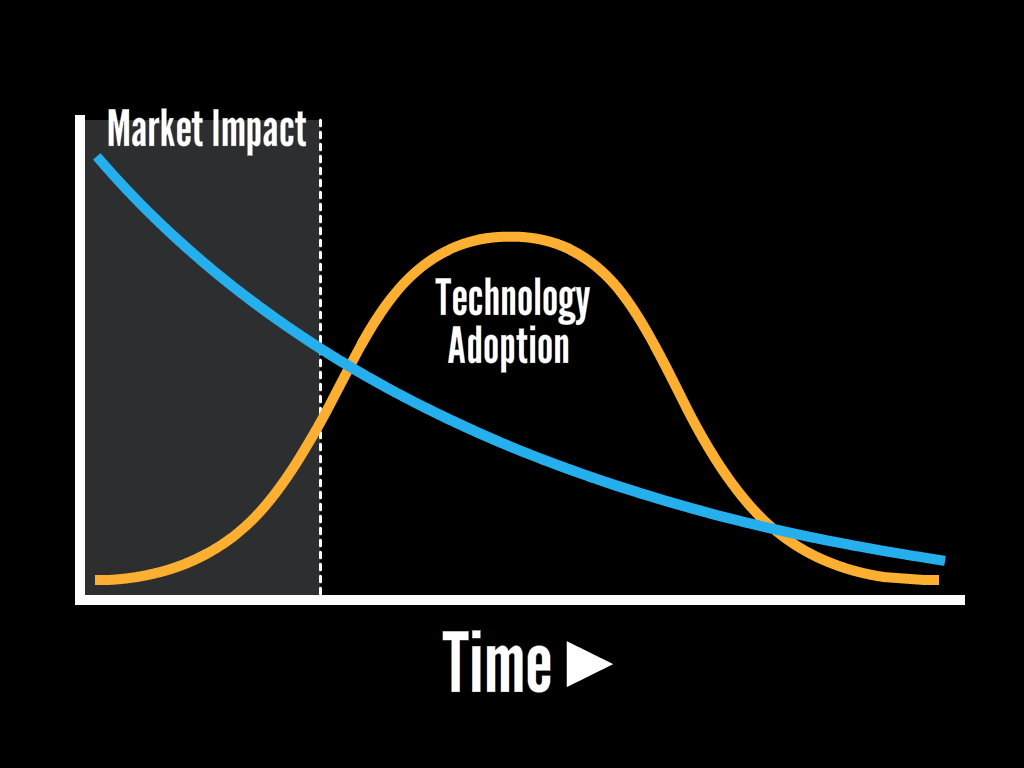 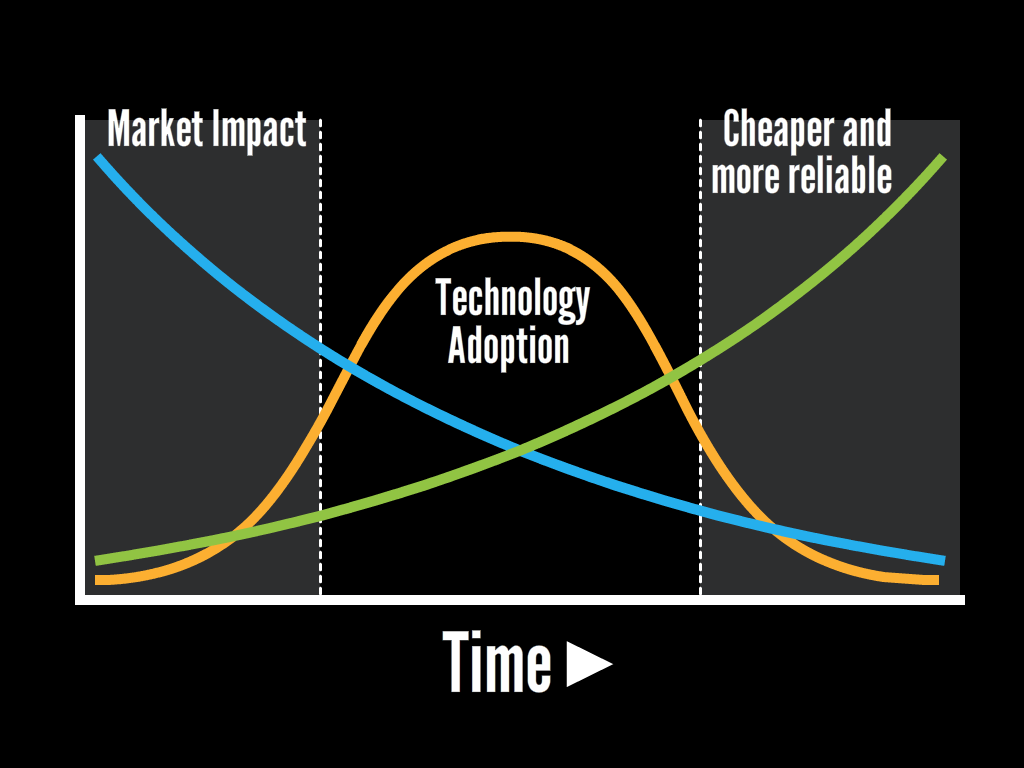 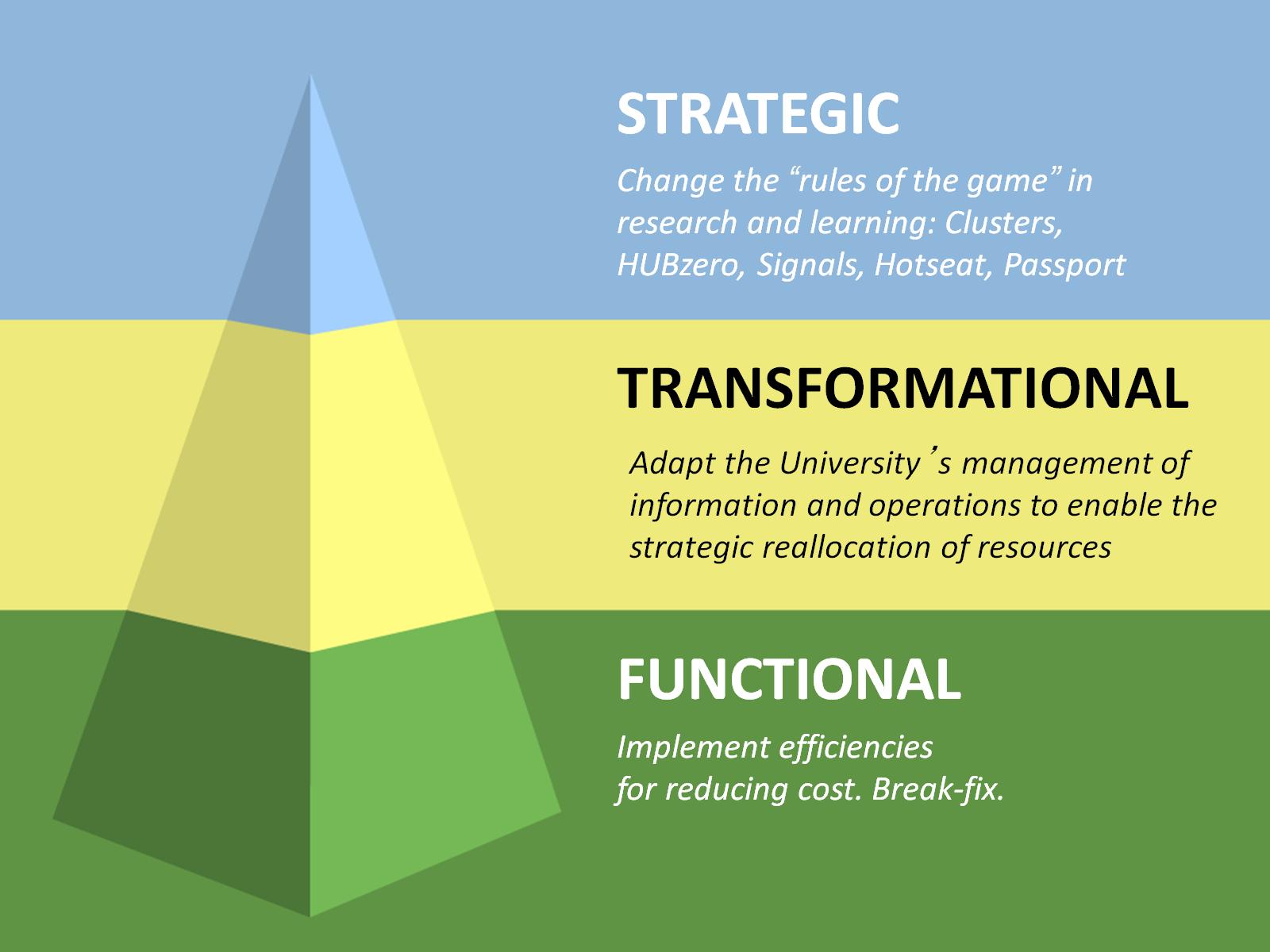 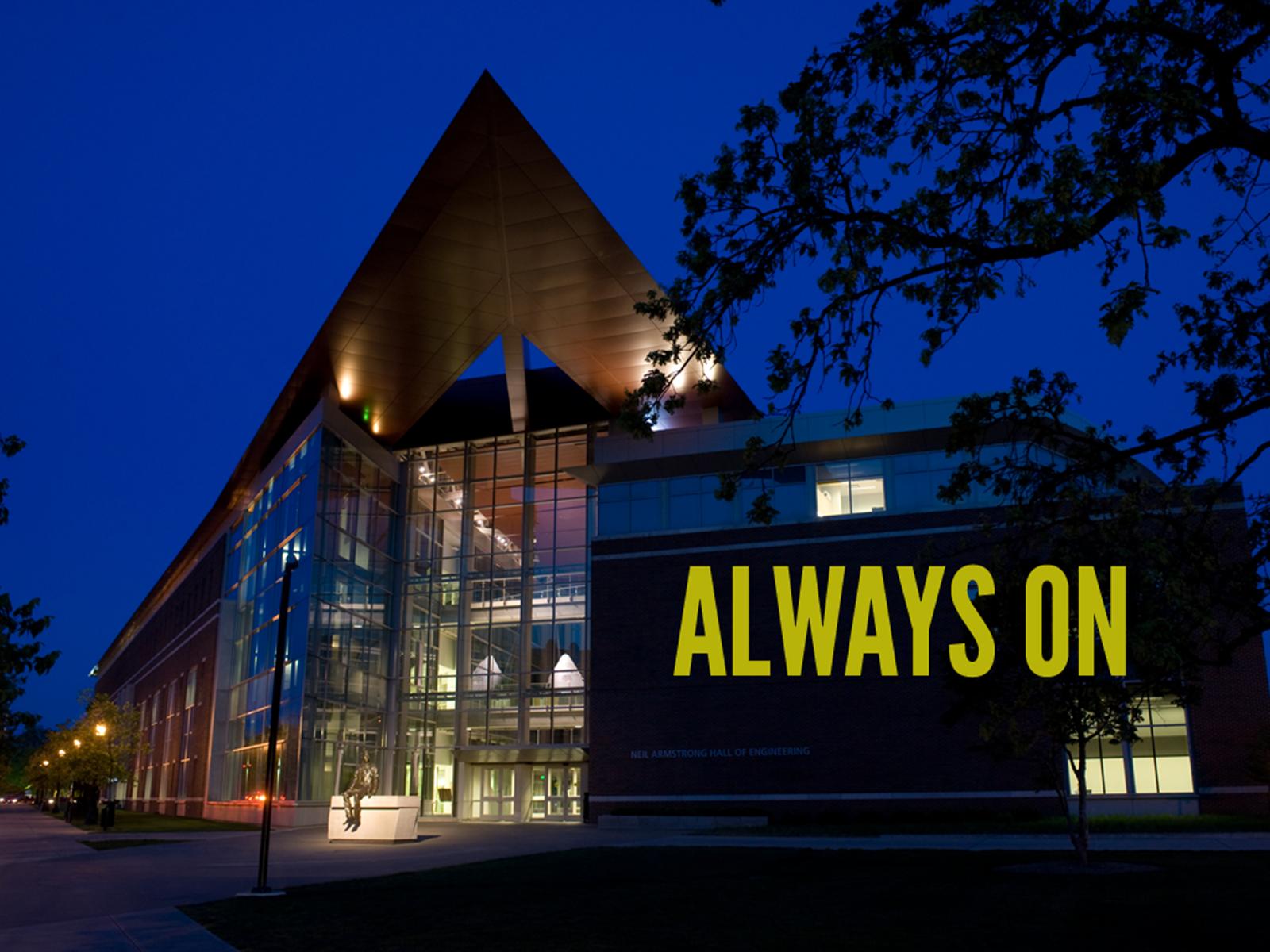 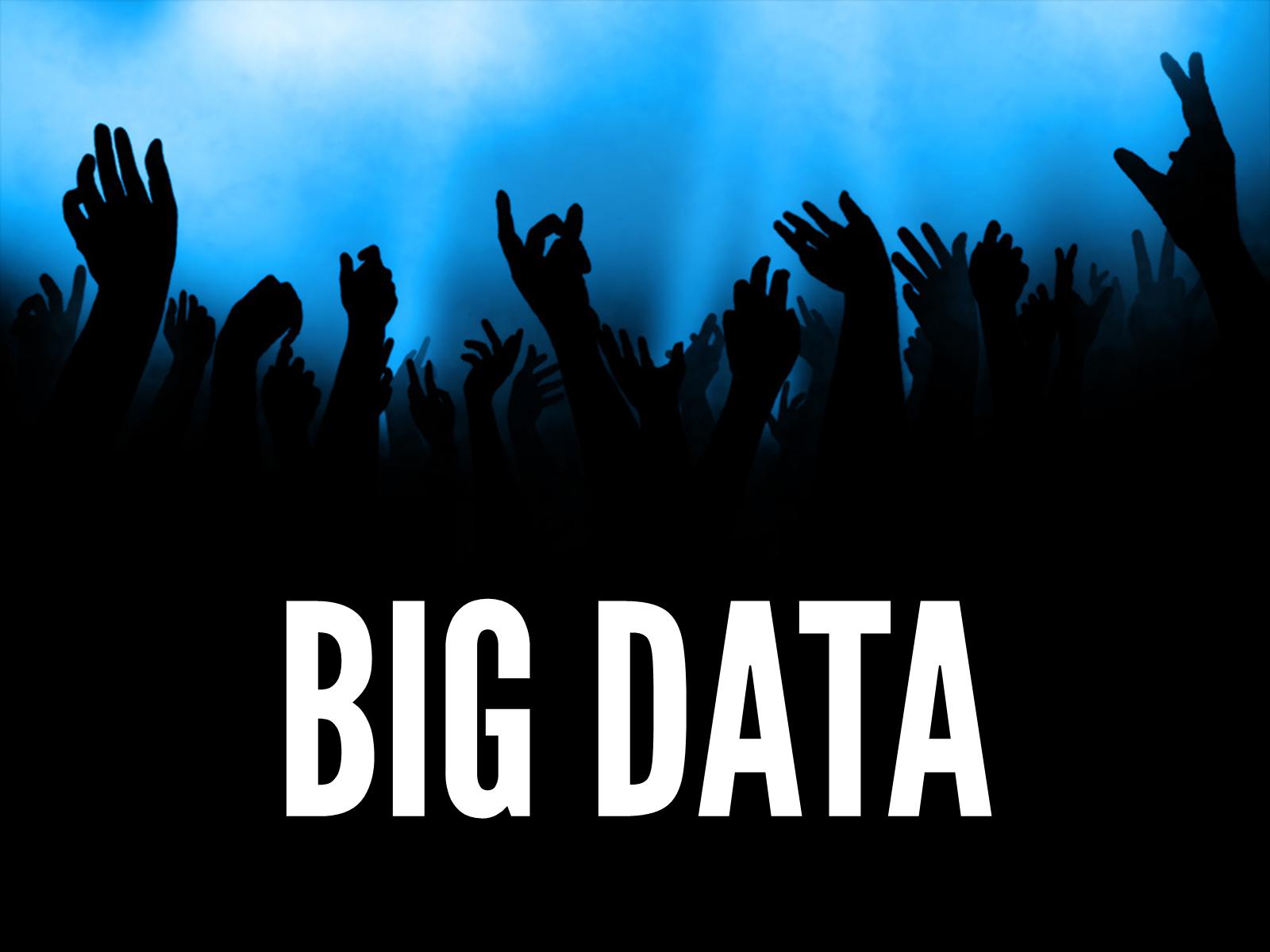 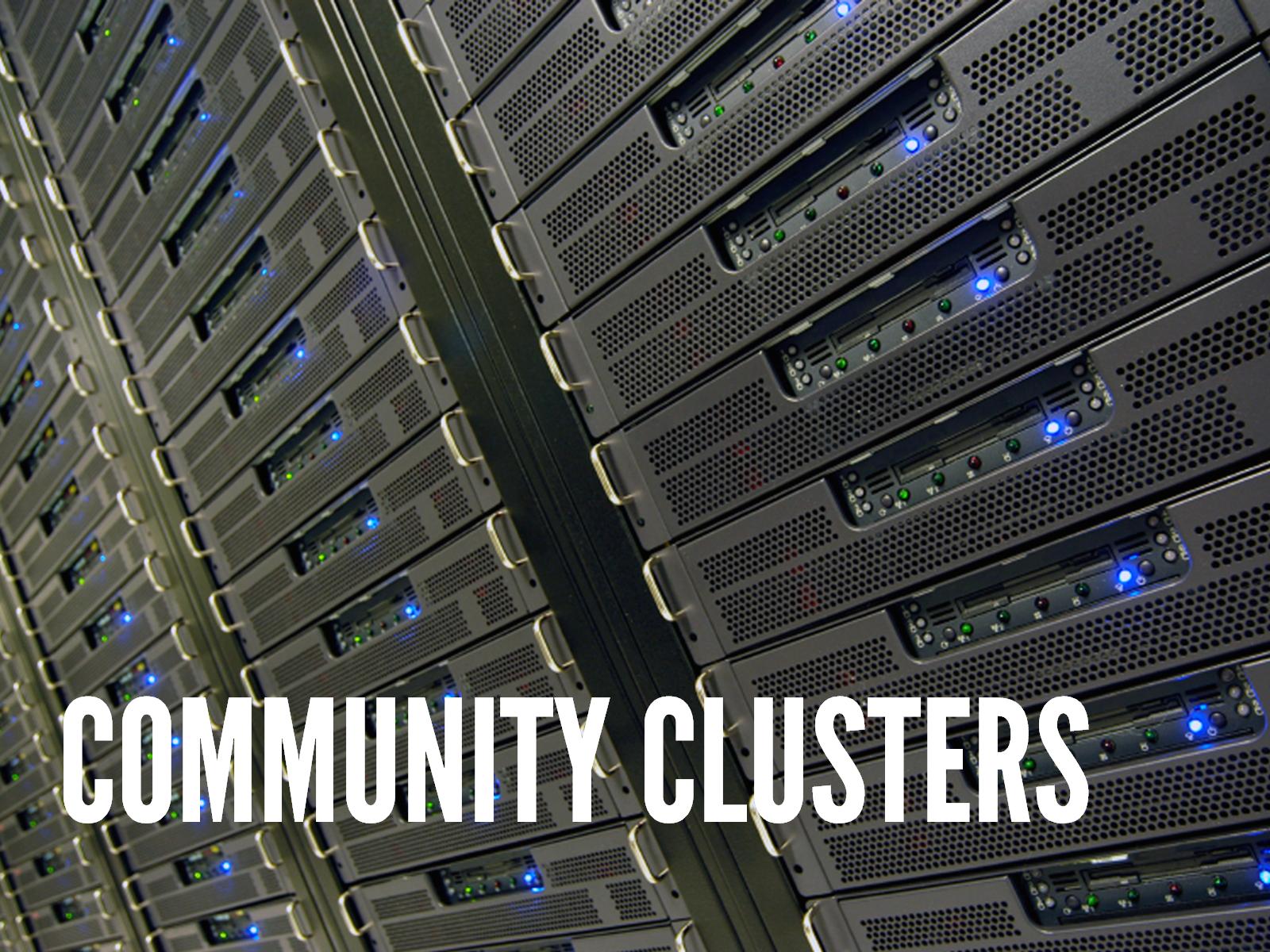 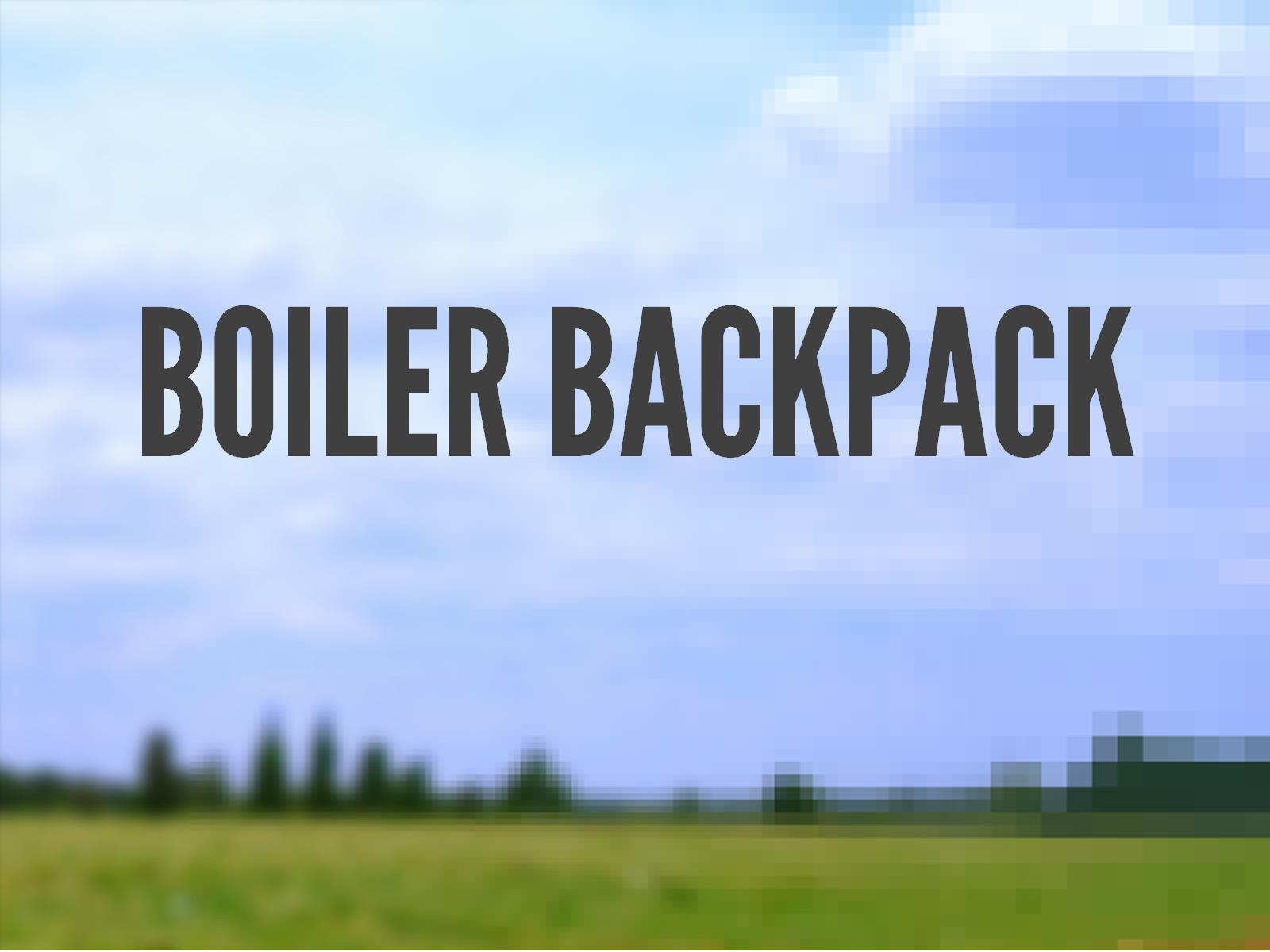 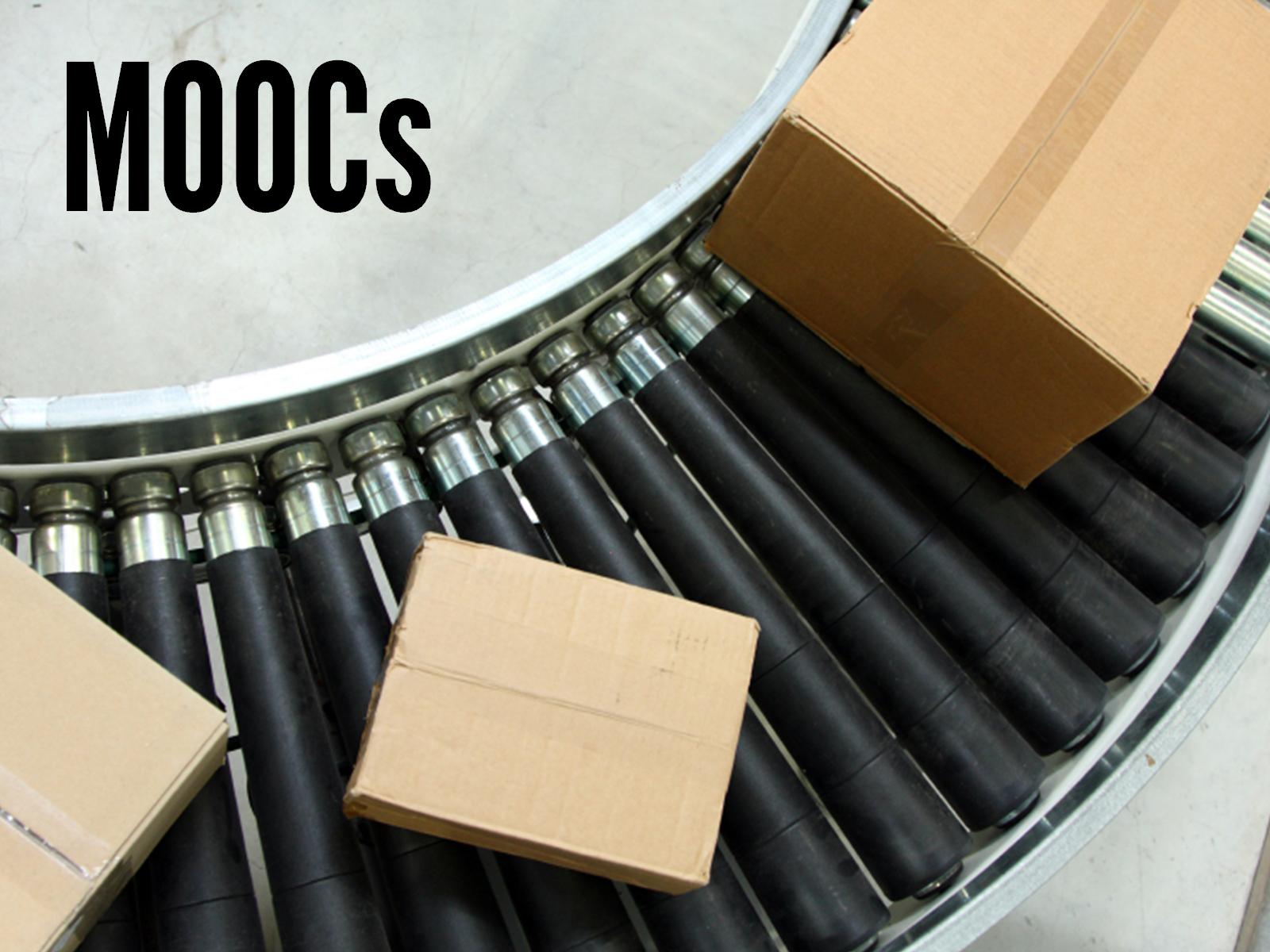 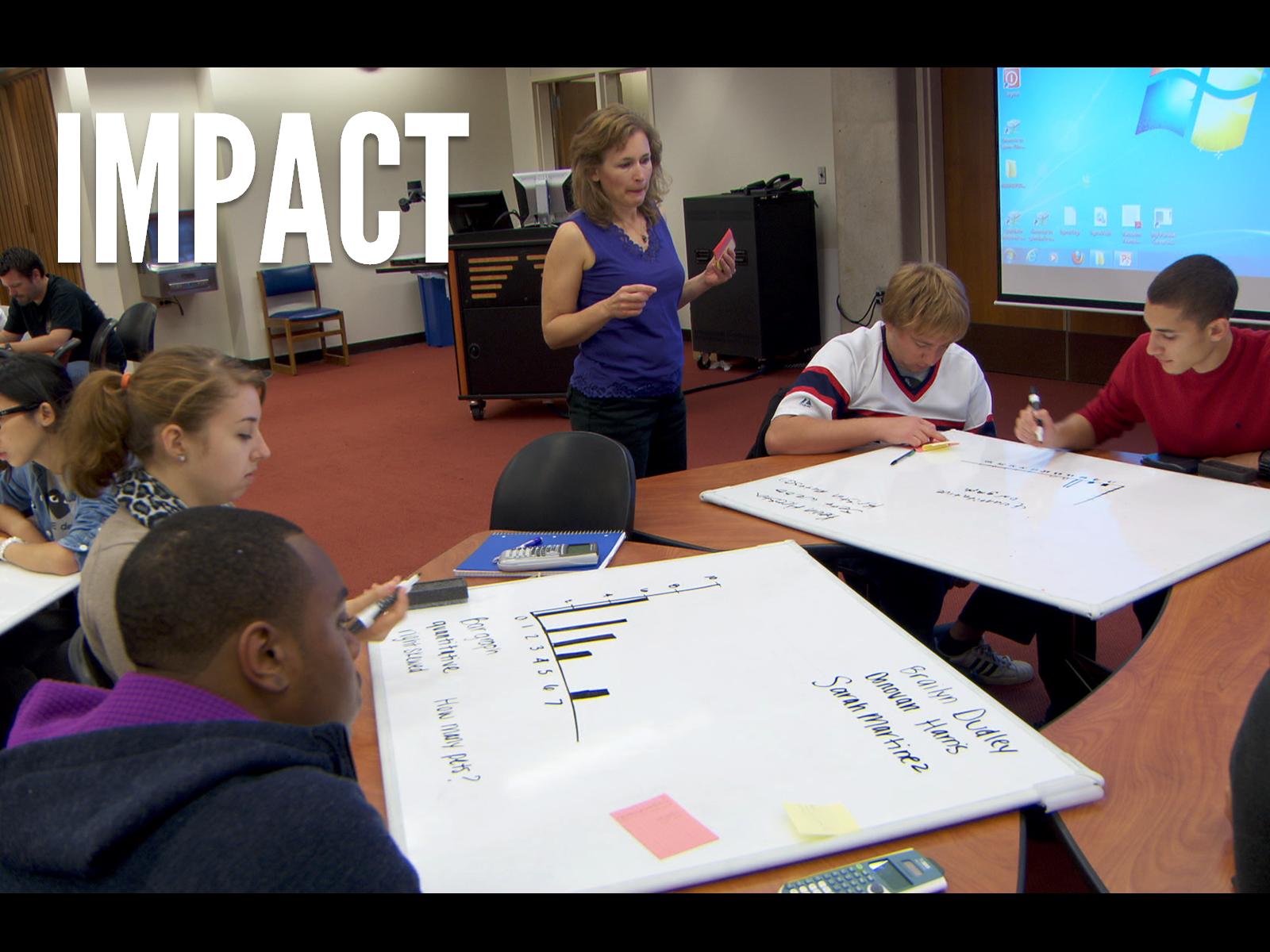 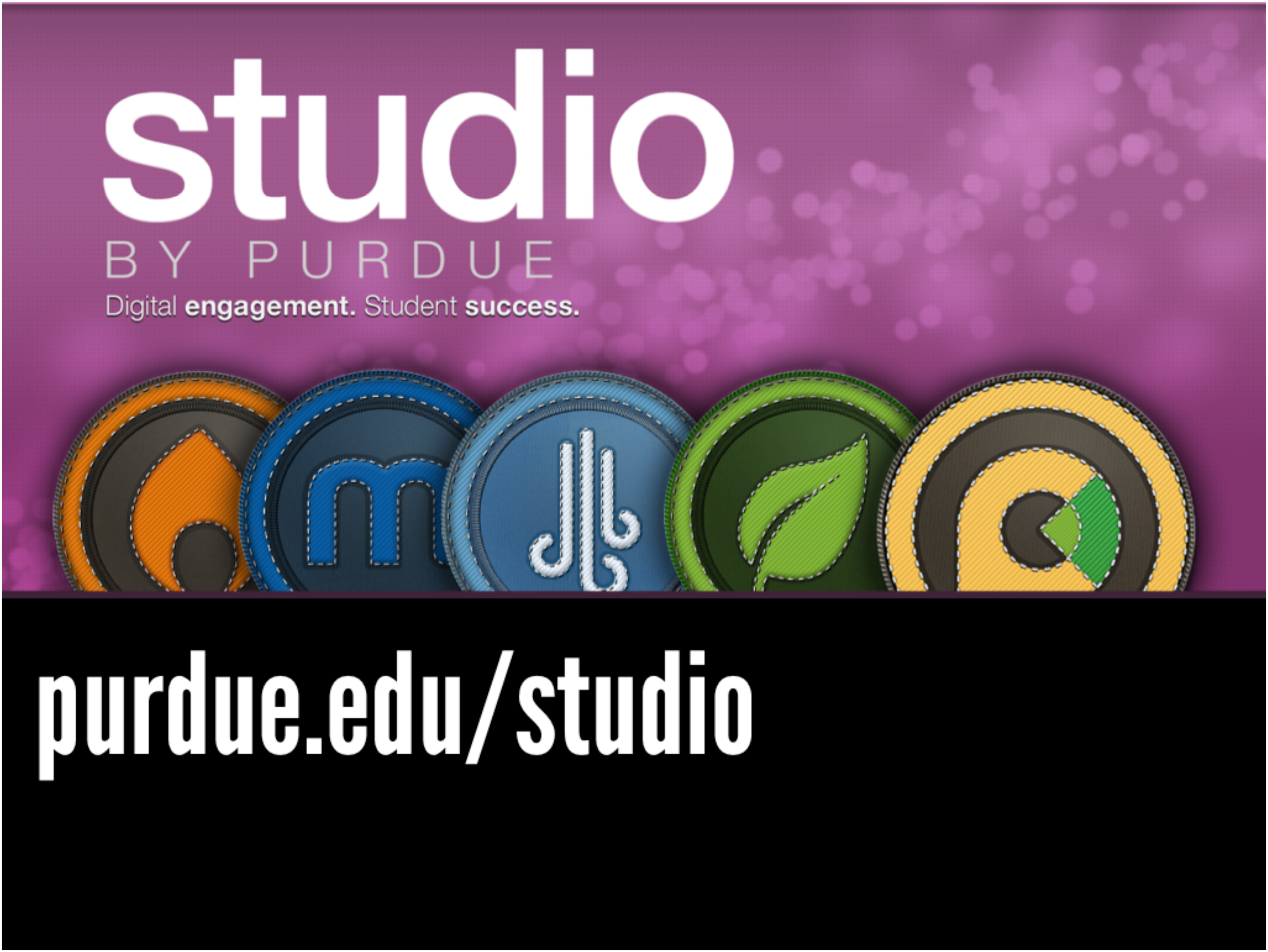 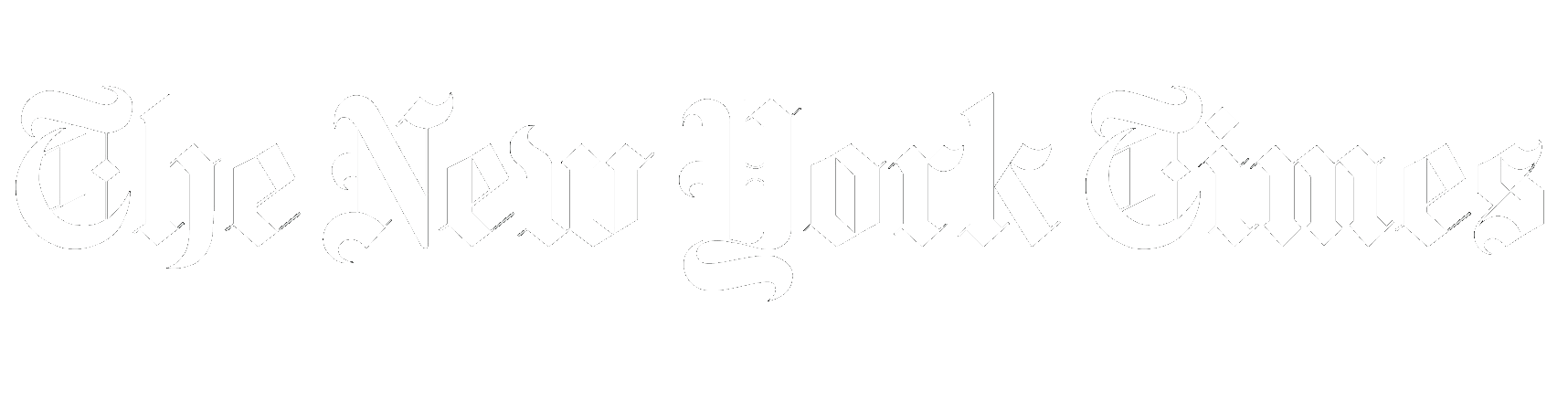 “The picture is a digital badge, a new type of credential being developed by some of the most prominent businesses and learning organizations in the world, including Purdue, Carnegie Mellon, the University of California, the Smithsonian, 
Intel and Disney-Pixar.”
The New York Times, Show me your badge 
November 2, 2012
http://www.purdue.edu/studio
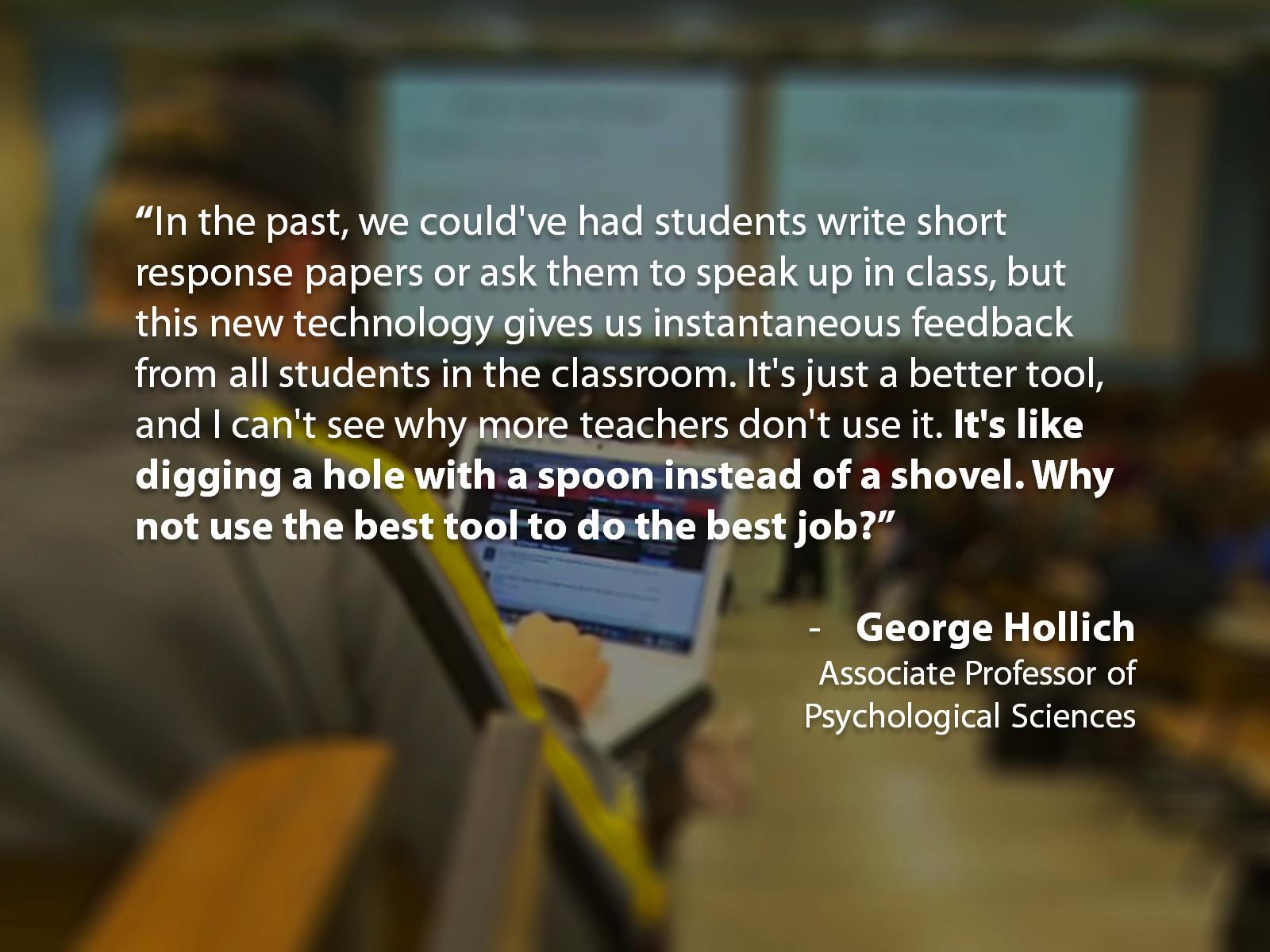 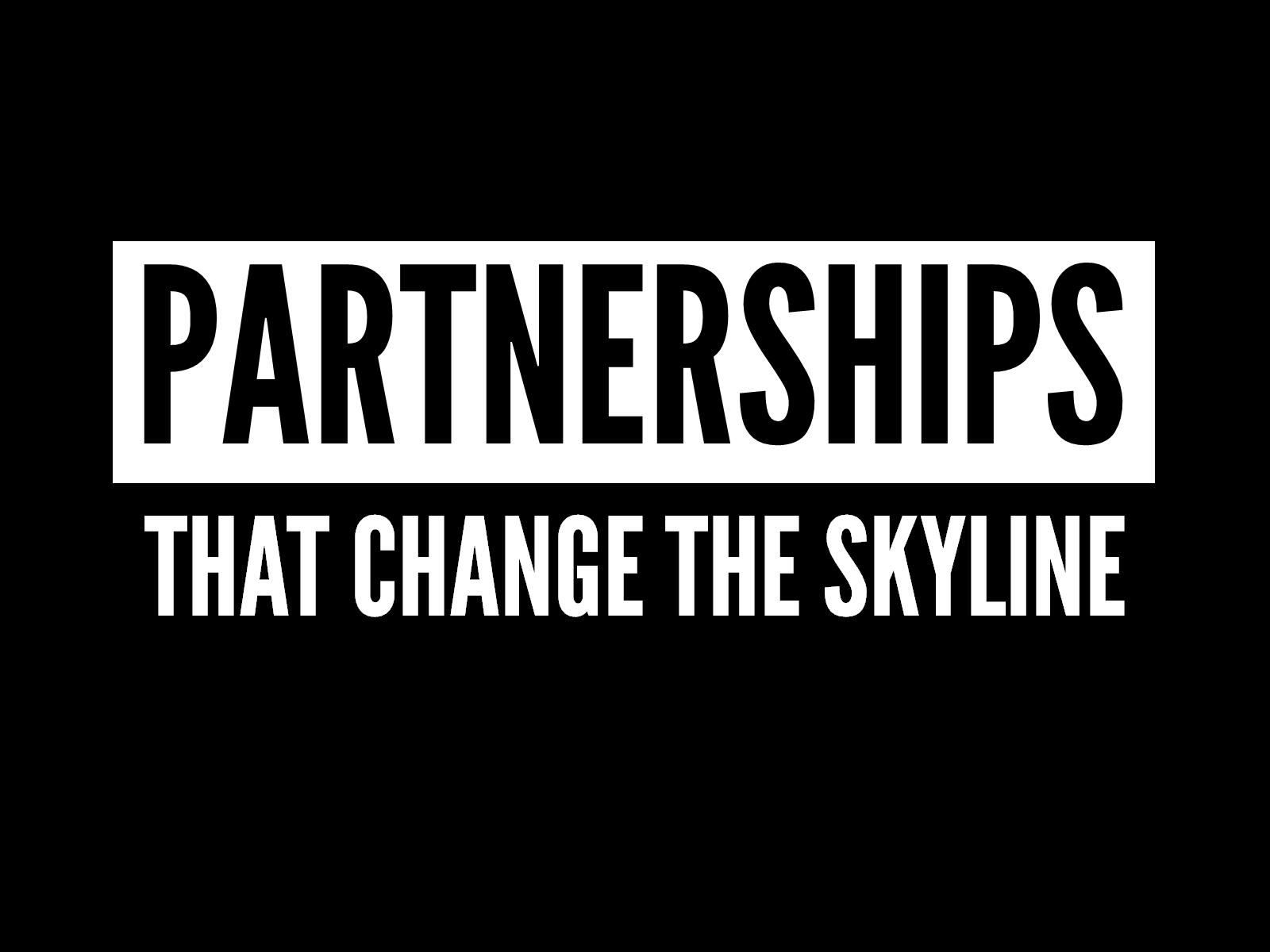 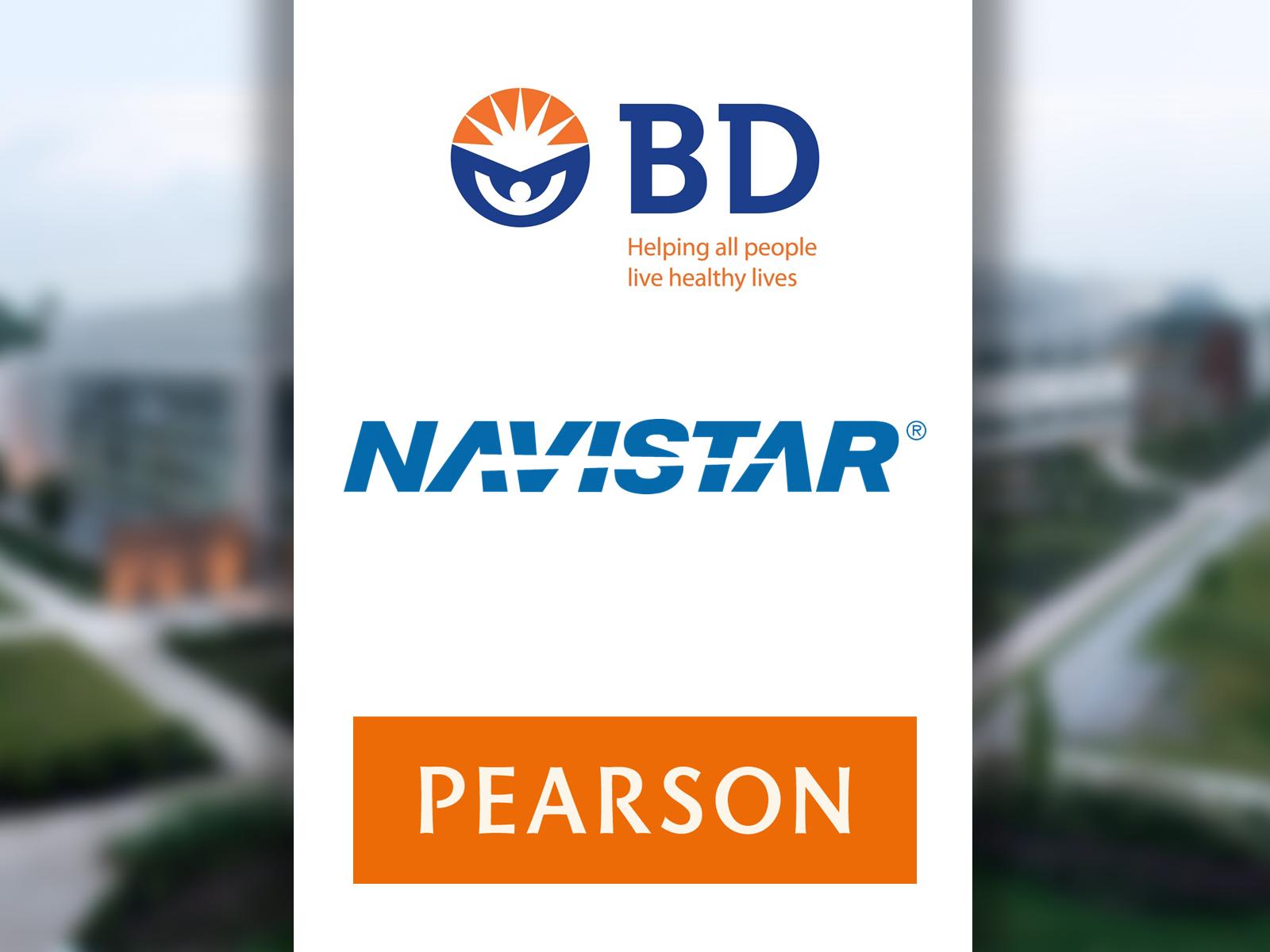 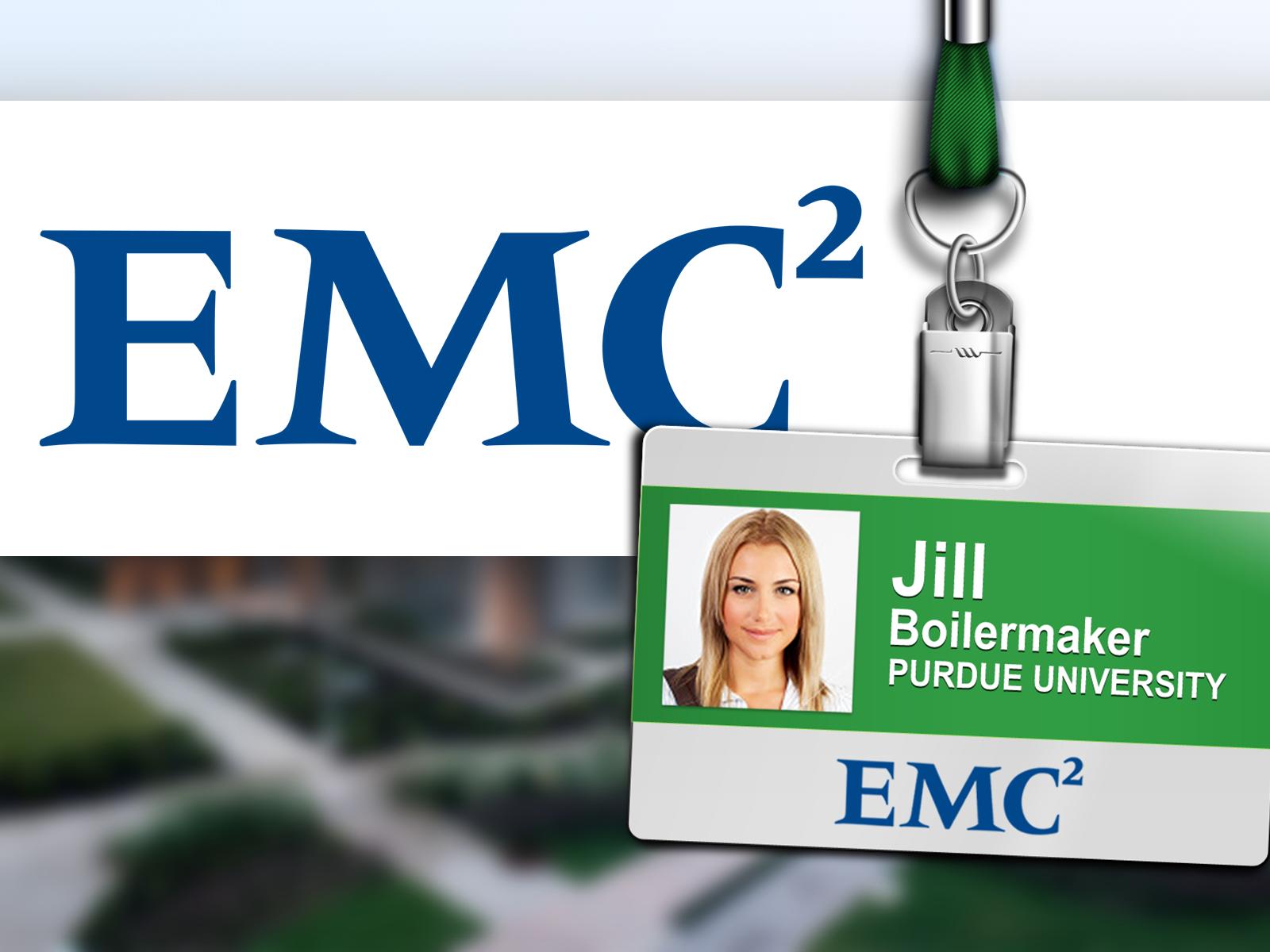 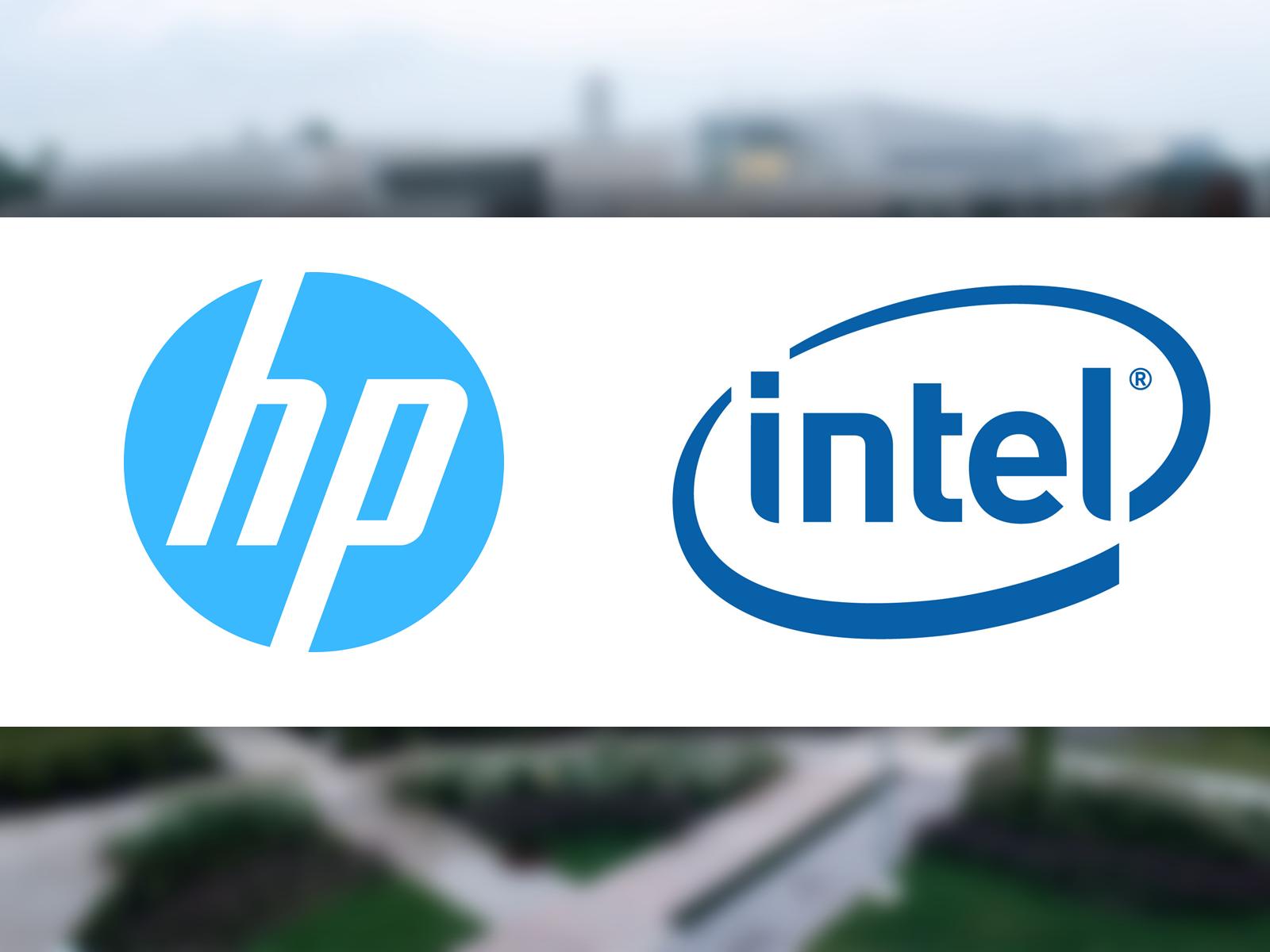 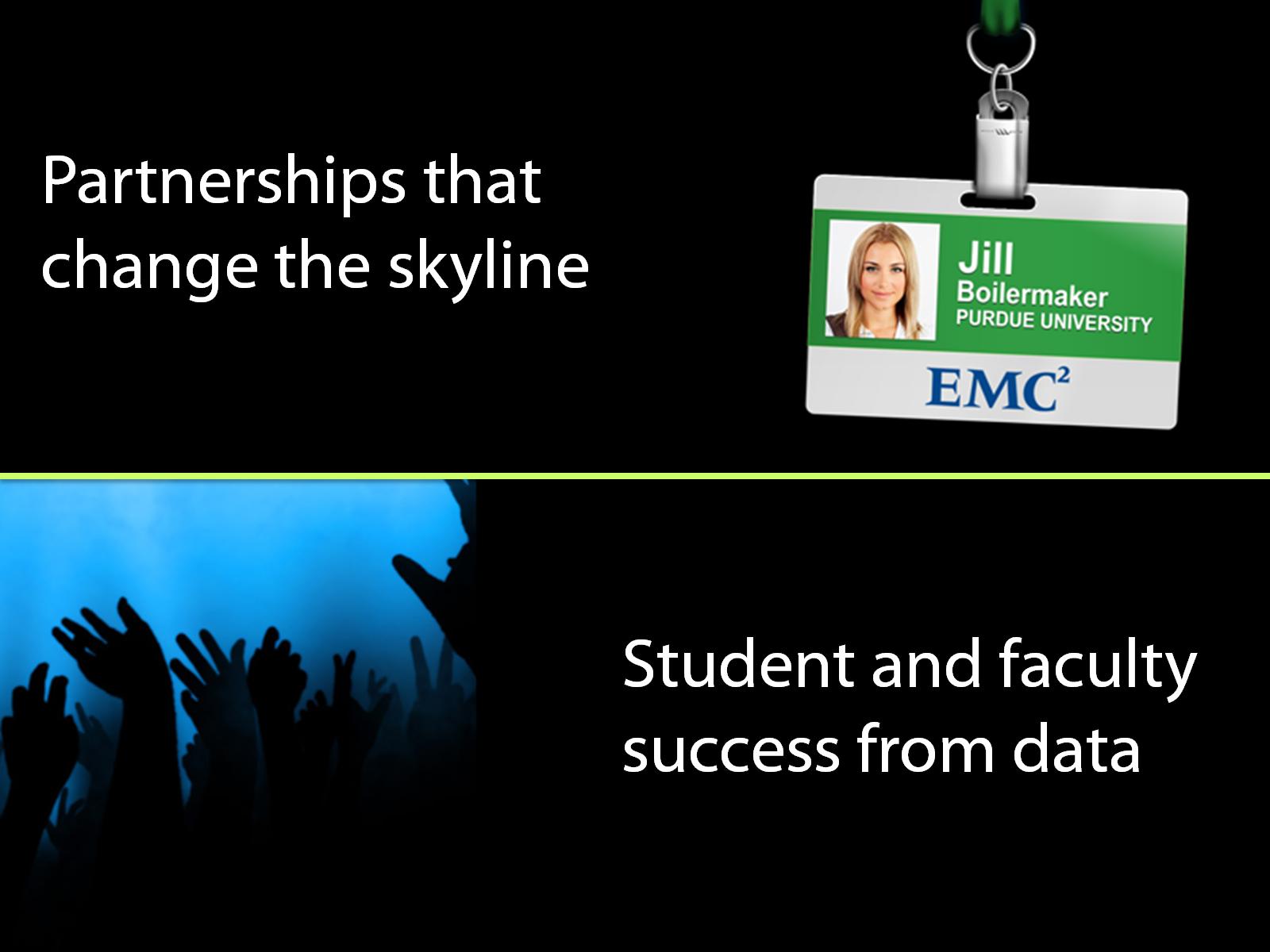